Romans 1:1-12
A CD of this message will be available (free of charge) immediately following today’s Bible study.

This message will be available via podcast later this week at calvaryokc.com
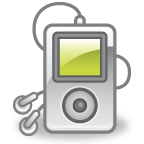 Romans 1:1-12
Why are we still there?
Government is unstable
Subject to natural disasters
More than 1,000 religious sects
Unsecured borders
WE MUST PULL OUT OF CALIFORNIA!!!
Romans 1:1-12
Romans 1:1-12
CALVINISM: Man is totally unable to contribute to his own salvation in any way, because he is dead in his sins.
Ignores the "whosoever will" of Scripture
Romans 1:1-12
BALANCE: Not that we exhibit our depravity as thoroughly as we could or that we have committed every sin but that sin has permeated to every aspect of our being and rendering us completely unmeritorious to God.
Romans 1:1-12
Aleksandr Solzhenitsyn, The Gulag Archipelago:  "If only there were evil people somewhere insidiously committing evil deeds, and it were necessary only to separate them from the rest of us and destroy them.  But the line dividing good and evil cuts through the heart of every human being.  And who is willing to destroy a piece of his own heart?"
Romans 1:1-12
(Augustine) Rom. 13:13-14 ~ 13 Let us walk properly, as in the day, not in revelry and drunkenness, not in lewdness and lust, not in strife and envy. 14 But put on the Lord Jesus Christ, and make no provision for the flesh, to fulfill its lusts.
(Martin Luther) Rom. 1:17 ~ For in it the righteousness of God is revealed from faith to faith; as it is written, "The just shall live by faith."
Romans 1:1-12
Martin Luther ~ "… (it is) the true masterpiece of the New Testament and the very purest Gospel, which is well worthy and deserving that a Christian man should not only learn it by heart, word for word, but also that he should daily deal with it as the daily bread of men’s souls. It can never be too much or too well read or studied; and the more it is handled, the more precious it becomes, and the better it tastes."
Romans 1:1-12
John Wesley ~ "I went to America, to convert the Indians; but oh! Who shall convert me? Who, what is He that will deliver me from this evil heart of mischief?  I have a fair summer religion."
J. Vernon Magee ~ "Let me urge you to do something that will pay you amazing dividends: read the Book of Romans, and read it regularly. This epistle requires all the mental make–up we have, and in addition, it must be bathed in prayer and supplication so that the Holy Spirit can teach us."
Romans 1:1-12
set that as your goal … I think it is safe to say that Romans probably is the most powerful human document that has ever been penned."
Ray Stedman ~ "It is unquestionably the greatest of all of Paul's letters and the widest in its scope. It is most intent and penetrating in its insight into the understanding of truth; therefore, it is one of the books of the New Testament that every Christian ought to be thoroughly familiar with. If you haven't mastered the book of Romans and aren't able to think through this book without a Bible before you, then I urge you to
Romans 1:1-12
Romans 1:1-12
The Romans Road
3:23 ~ … for all have sinned and fall short of the glory of God,
6:23 ~ For the wages of sin is death, but the gift of God is eternal life in Christ Jesus our Lord.
5:8 ~ But God demonstrates His own love toward us, in that while we were still sinners, Christ died for us.
10:9 ~ … that if you confess with your mouth the Lord Jesus and believe in your heart that God has raised Him from the dead, you will be saved.
Romans 1:1-12
The Romans Road
5:1 ~ Therefore, having been justified by faith, we have peace with God through our Lord Jesus Christ,
Romans 1:1-12
Romans 1:1-12
Bondservant ~ doulos
Called ~ klētos – adjective, not a verb
To be is in italics
Apostle ~ apostellō – one who is sent out
Declared ~ horizō - better, determined, shown or manifested
To define, to mark out the boundaries or limits (of a thing)
Romans 1:1-12
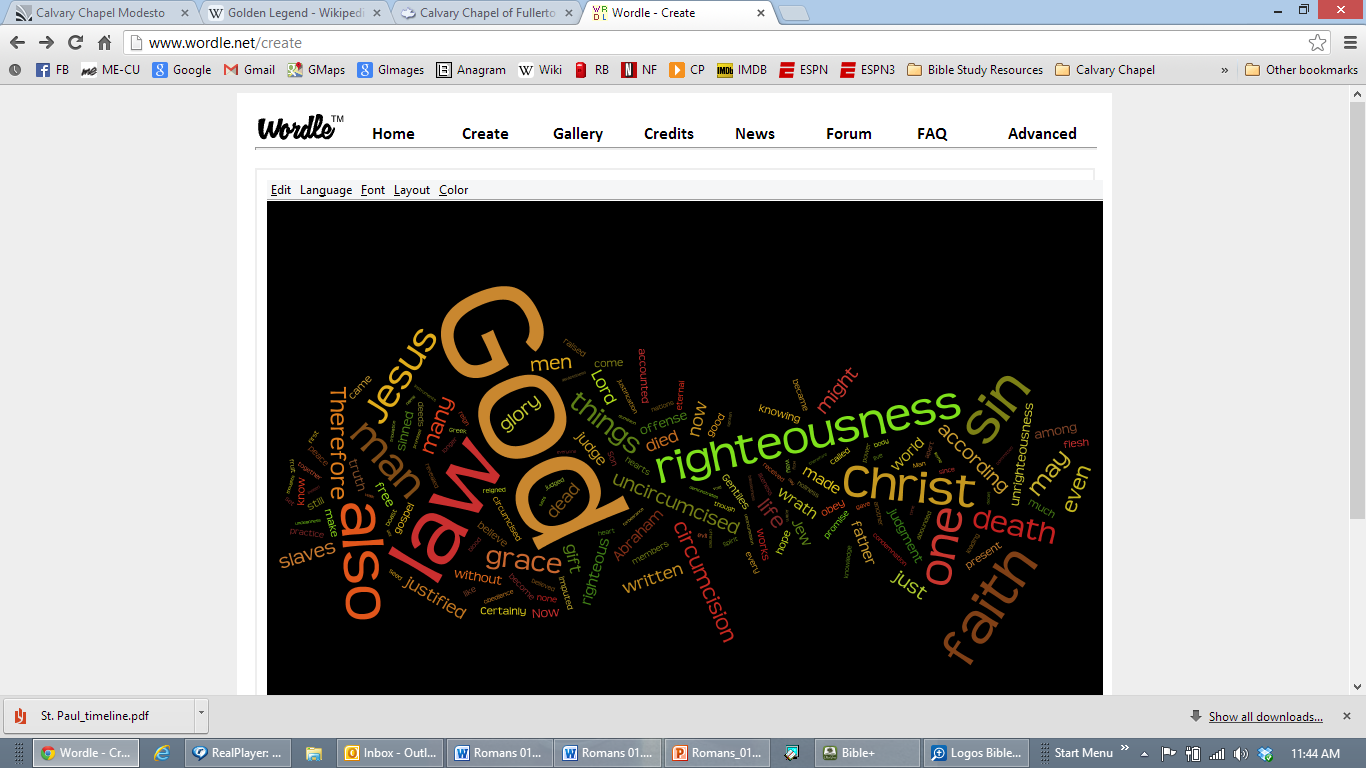 Romans “Wordle”
Romans 1:1-12
Gospel of God
Prophesied in the Old Testament
Concerning Jesus
He is Man
He is God
He rose from the dead
Romans 1:1-12
Romans 1:1-12
Best
Sainthood!!!
Better
Good
Saint-o-Meter
Acceptable
Could be worse
Not so bad
Bad
Evil
Romans 1:1-12
Romans 1:1-12
- euodoō (a good way)
Way ~ also NIV
NASB, succeed
KJV, prosperous journey
Romans 1:1-12
Romans 1:1-12
Impart ~ metadidomai ~ better, share
Romans 1:1-12